Bibliography/ References
A bibliography is an alphabetical listing of all sources that are used in the dissertation.
The purpose of the reference list is to allow your sources to be found by your reader.  It also gives credit to authors you have consulted for their ideas.  All references cited in the text must appear in the reference list, except for personal communications (such as conversations or emails) which cannot be retrieved.  
A reference list lists only the sources you refer to in your writing.
A bibliography is different from a reference list as it lists all the sources used during your research and background reading, not just the ones you refer to in your writing.
Print sources
A book by one author:
The author surname, F.N. (publication date). Title. Place of publication: House of publication.
Print sources
A book by one author 
McDonough, S. H. (1995). Strategy and skill in 	learning a foreign language. Edward Arnold.
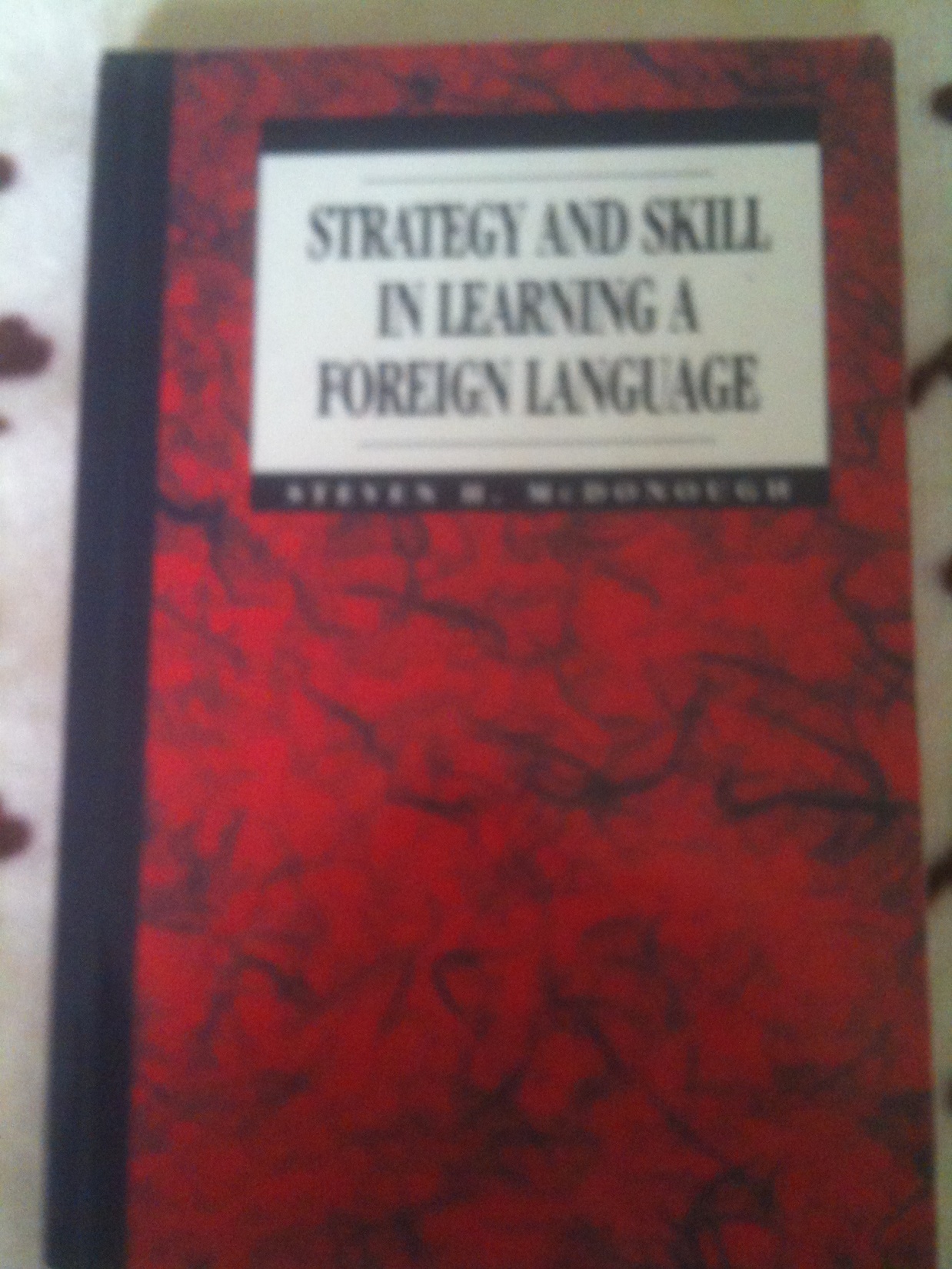 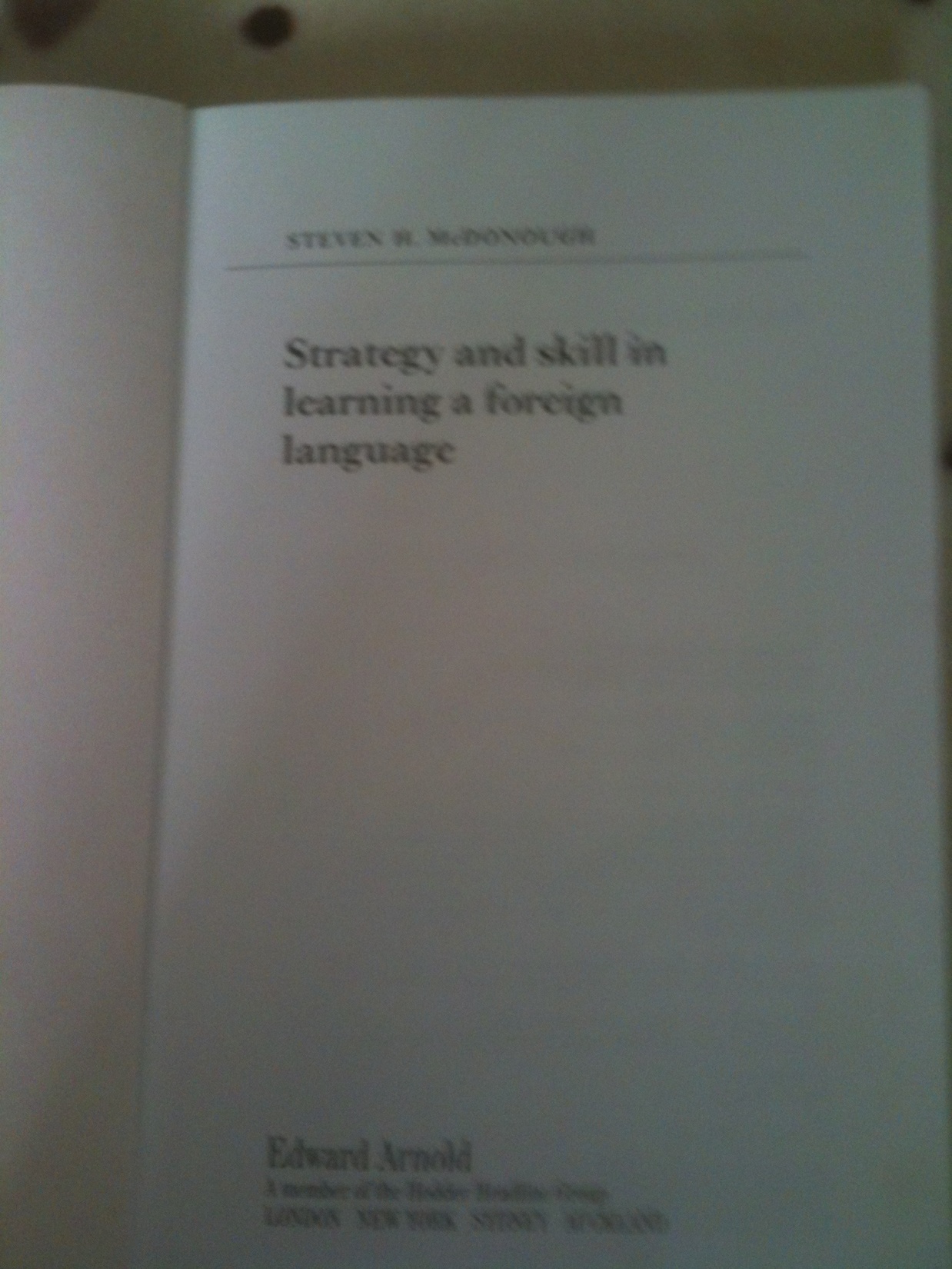 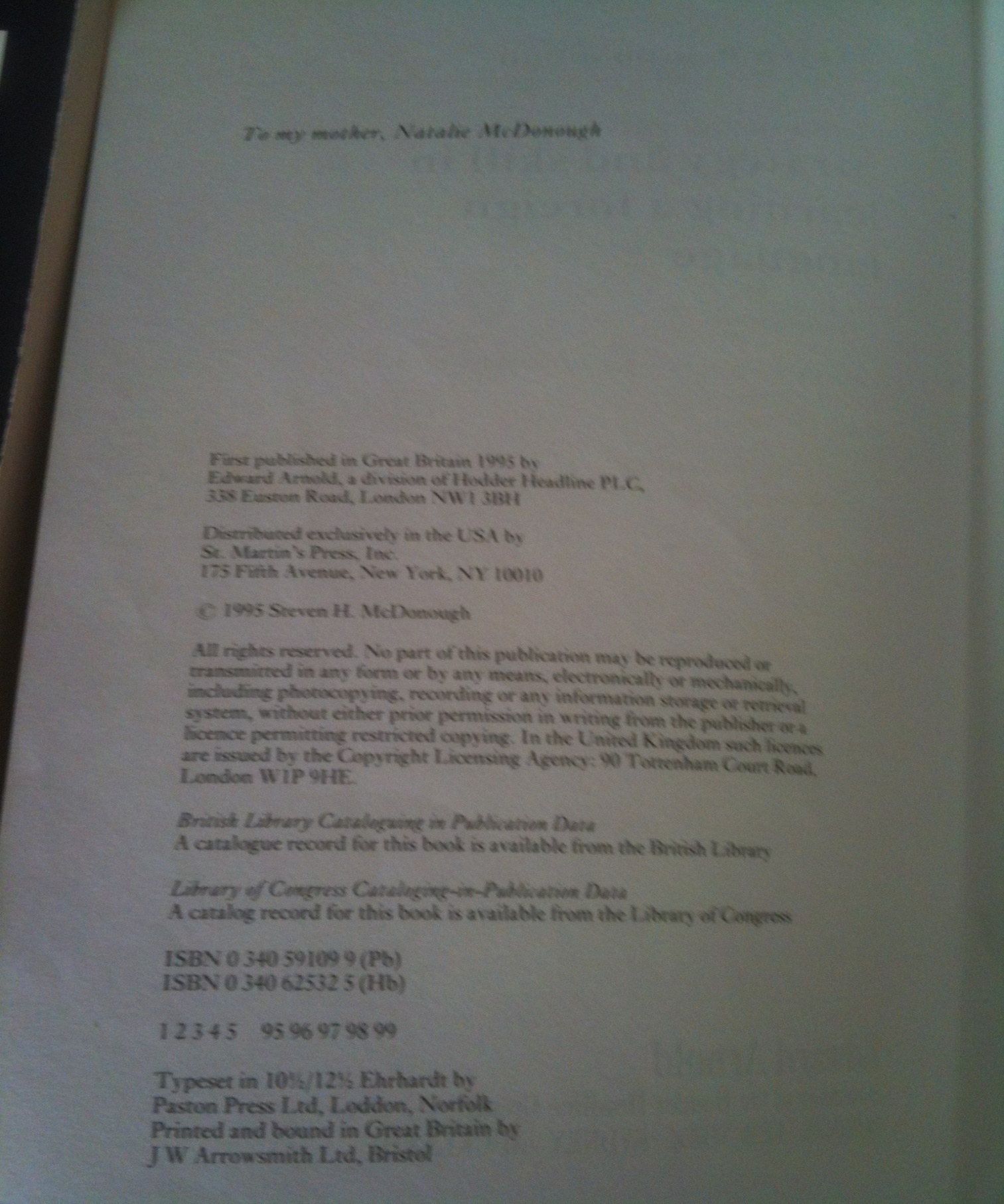 Print sources
Two or more books by the same author 
Anderson, J.R. (1983). The architecture of 	cognition. Harvard University Press.
----------------- (1985). Cognitive psychology and 	its implications (2nd ed.). Freeman.
Print sources
A book by two authors 
O’Malley, J. M. & Chamot, A. U. (1990). Learning strategies in second language acquisition. CUP.
Print sources
Book edition
Thomson, A.J. & Martinet, A.V. (1986). A practical English grammar (4th ed.). OUP.
Print sources
A book by three authors or more
Chipman, S. F., Segal, J. W. & Glaser, R. (1985). Thinking and learning skills: Research and open questions (vol.2). Erlbaum.
Print sources
A book with an editor or more (edited book)
Wenden, A. & Rubin, J. (eds.) (1987). Learner strategies in language learning. Prentice-Hall ELT.
Valenza, J. (ed.) (1991). Bagels and books: An anthology. Random House.
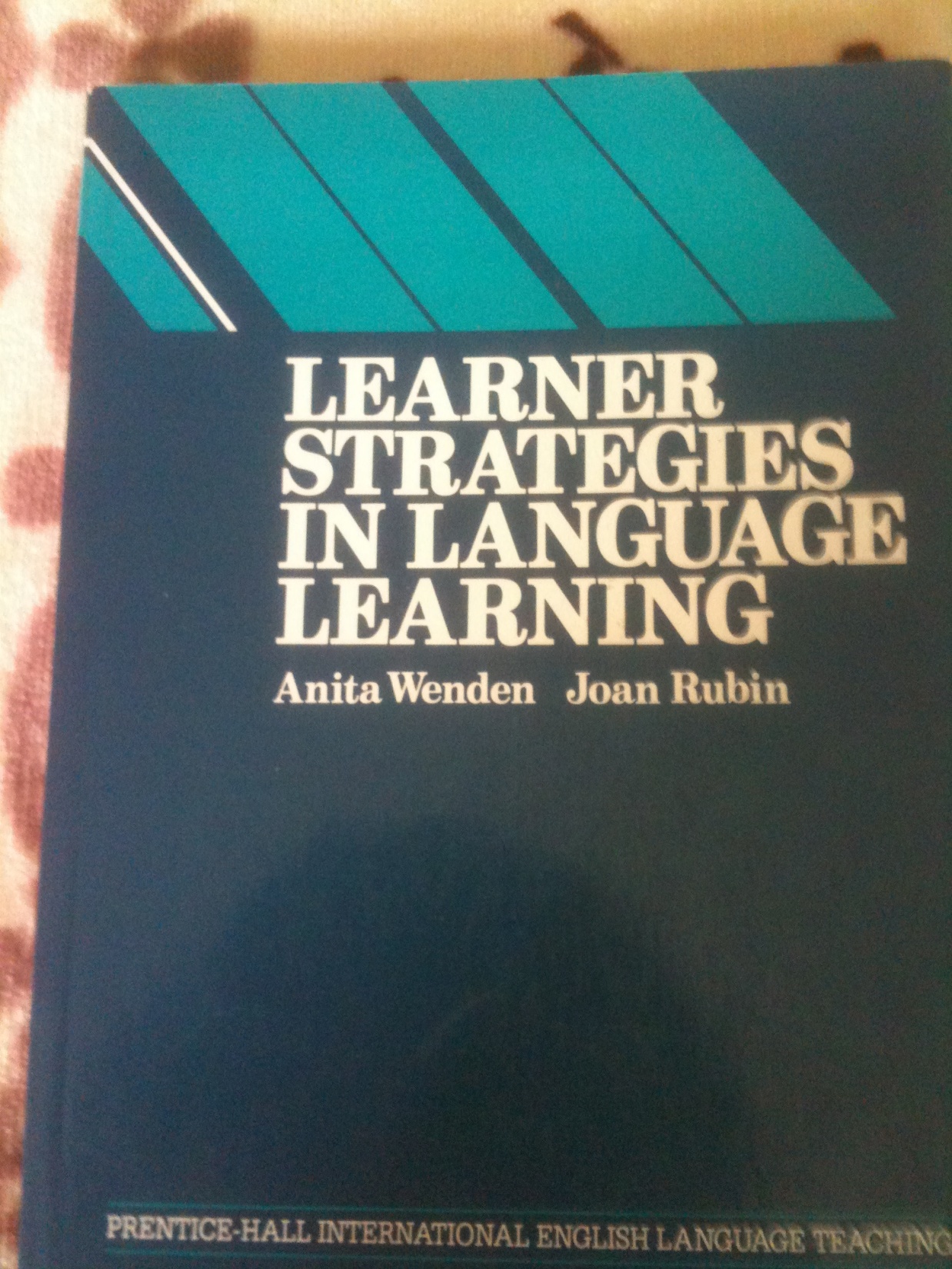 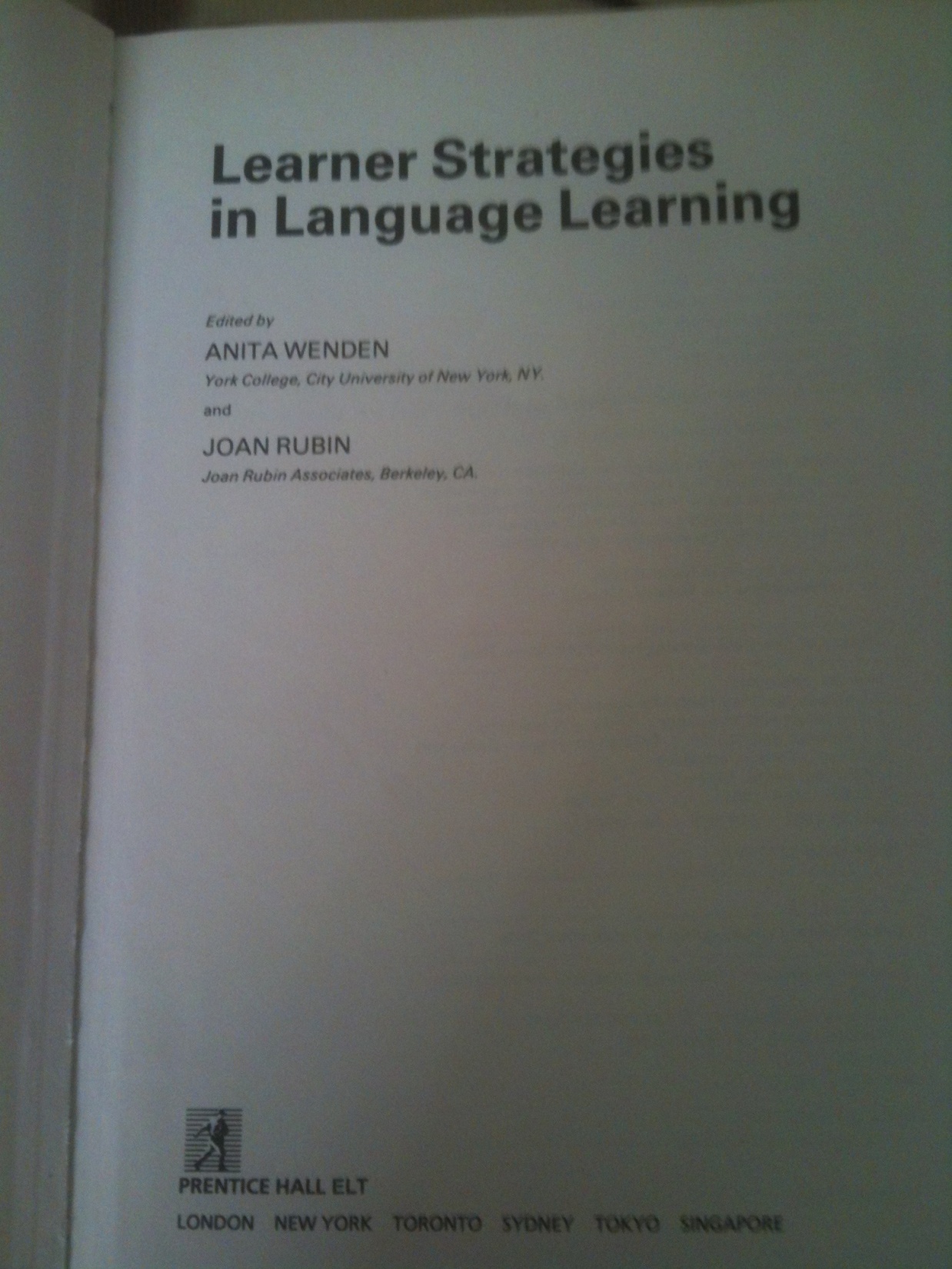 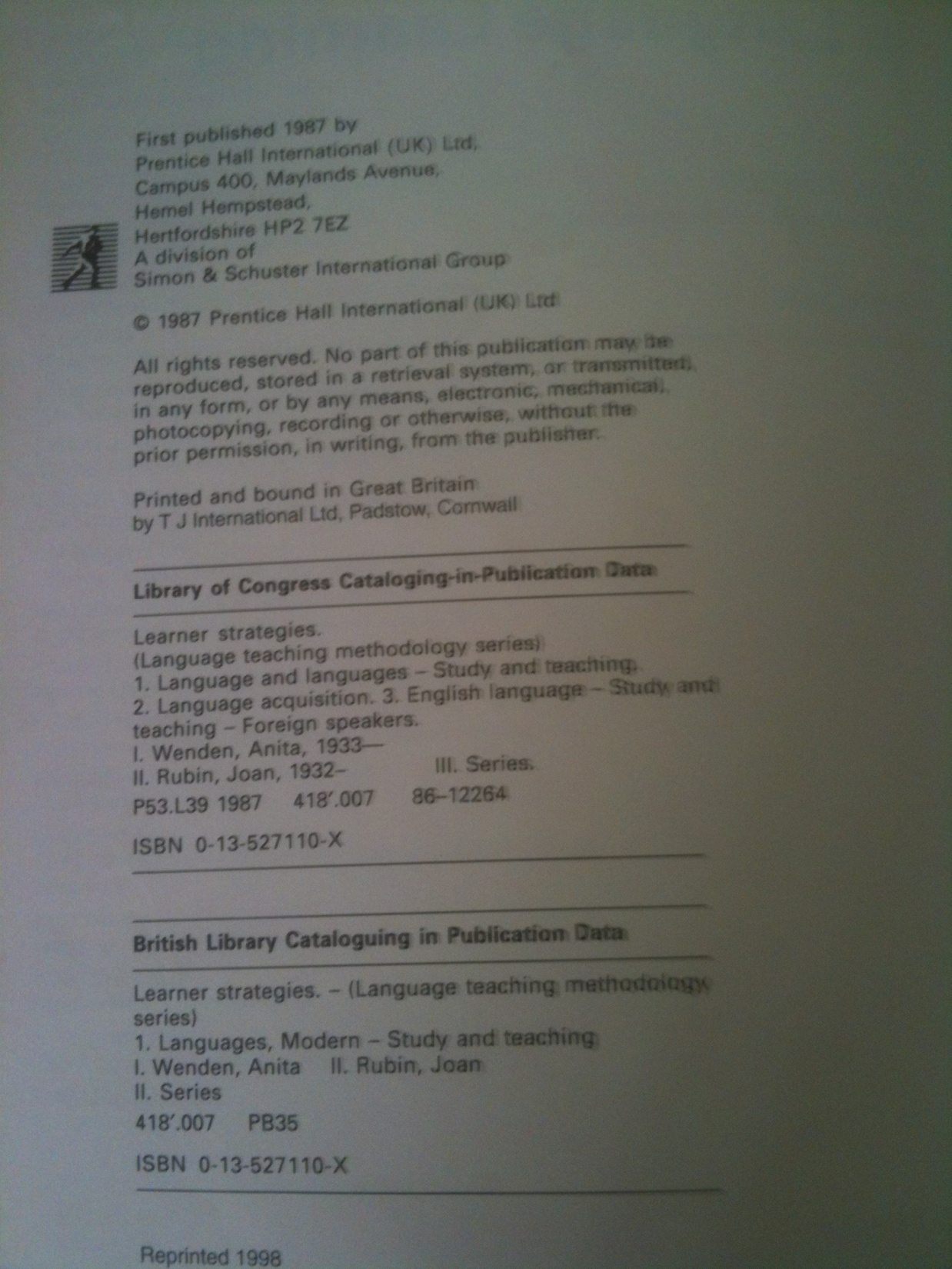 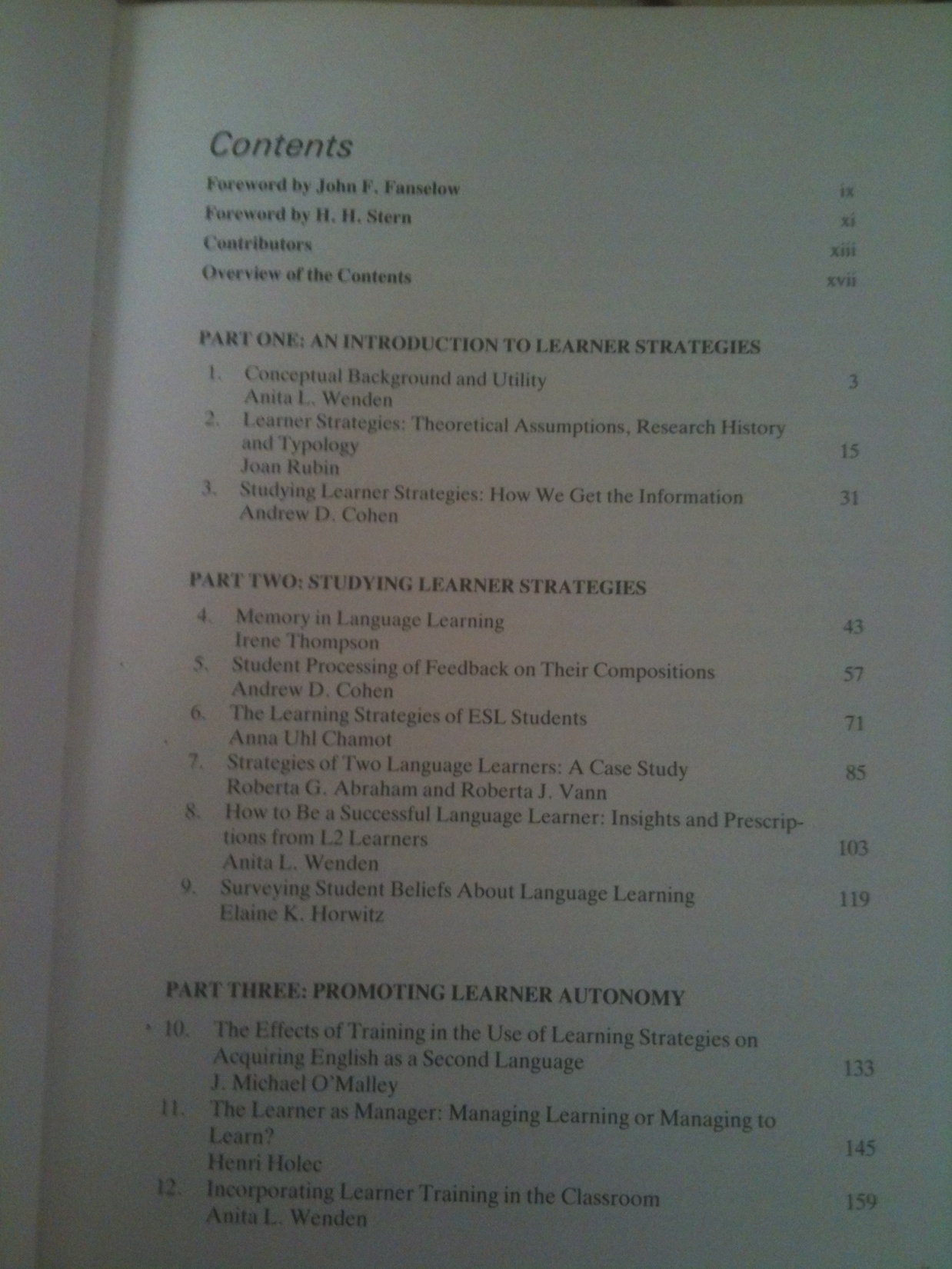 Print sources
Article or chapter in an edited book
Thomson, I. (1987). Memory in language learning. In  A. Wenden & J. Rubin (eds.), Learner strategies in language learning (pp.43-56). Prentice-Hall ELT.
Print sources
An article in a journal 
Author’s surname, F.N. (Year of publication). Title of the article. Title of the Journal, volume(number of issue if there is one), page number(s).
Skater, A. (1990). Rollerblading on a secondary level. Secondary Education, 54, 113-25.
Carson, J.E. (1990). Reading-writing relationships in first and second language. TESOL Quarterly, 24 (2), 245-266.
Print sources
Thesis from a library (unpublished)
Author’s surname, F.N. (Year). Title of thesis. [Unpublished doctoral thesis or magister dissertation]. Name of the institution.
Electronic/online sources 
DOI & URL
A digital object identifier (DOI) is a unique alphanumeric string assigned by a registration agency (the International DOI Foundation) to identify content and provide a persistent link to its location on the Internet. The publisher assigns a DOI when your article is published and made available electronically.
The DOI is typically located on the first page of the electronic journal article, near the copyright notice
URL is an acronym for Uniform Resource Locator and is a reference (an address) to a resource in the Internet.
Electronic/online sourcesE-Books
Author’s surname, F.N. (Year of publication). Book title (Edition if other than first). Publisher (if any). DOI or URL.
Examples:
Kumar, S. (2015). 5 common problems faced by students in e-learning and how to overcome them. https://elearningindustry.com/5-common-problems-faced-by-students-in-elearning-overcome
 
Lantolf, J. (2000). Introducing sociocultural theory. In J. Lantolf (Ed.), Sociocultural theory and second language learning (pp. 1–26). Oxford University Press. https://doi.org/10.4324/9781315624747-1
Electronic/online sourcesAn article in an e-journal
Author’s surname, F.N. (Year of publication). Title of the article. Title of the Journal, volume(number of issue if there is one), page number(s). DOI or URL
Examples:
Hamzaoui-Elachachi, H. (2015). Exploring cultural barriers in EFL Arab learners’ writing. Procedia - Social and Behavioral Sciences,  129-136. https://doi.org/10.1016/j.sbspro.2015.07.496
Caudery, T. (1995). What the process approach means to practising teachers of second language writing skills. TESL-EJ, 1(4), 1-16. http://www.tesl-ej.org/wordpress/issues/volume1/ej04/ej04a3/
Write the bibliographic references of the following e-articles
Electronic/online sources
E-Thesis
Author’s surname, F.N. (year). Title of doctoral thesis or magister dissertation  [Doctoral thesis or magister dissertation, Name of Institution]. Name of Website. URL

Hamzaoui-Elachachi, H. (2006). An exploration into the strategies used for essay writing across three languages: The case of EFL university students. [Doctoral thesis, University of Tlemcen]. Dspace UABT. http://dspace.univ-tlemcen.dz/handle/112/31
Works in non-English languages
A BOOK:
Author’s surname, F.N. (Year). Original Title - italicised  [Title - English translation]. Publisher. DOI or Web address - if there is one
Example:
Narcy-Combes, J. P. (2005). Didactique des langues et TIC: Vers une recherche-action responsable [Language didactics and ICT: Towards responsible action research]. Editions Ophrys.

If you use the original version of a non-English work, cite the original version. Non-Latin alphabets are not used in the reference list in APA Style, so the title needs to be transliterated (that is, converted to the alphabet you are using to write a paper), and then followed by an English translation, in brackets.

Example:
Najm, Y. (1966). Al-qissah fi al-adab Al-Arabi al-hadith [The novel in modern Arabic literature]. Dar Al-Thaqafah.
Works in non-English languages
JOURNAL ARTICLE:
Author’s surname, F.N. (Year). Article title in original language [English translation of article title]. Journal name - italicised, volume - italicised(Issue - if available. Not italicised), Page(s). DOI or Web address - if available
Guimard, P. & Florin, A. (2007). Les évaluations des enseignants en grande section de maternelle sont-elles prédictives des difficultés de lecture au cours préparatoire? [Are teacher ratings in kindergarten predictive of reading difficulties in first grade?]. Approche Neuropsychologique des Apprentissages chez l'Enfant, 19, 5-17. http://doi.org/10.4000/rfp.4219
YouTube Videos
Author, F.N. (year, month day). Title of video [Video]. YouTube. URL 
Use the name of the account that uploaded the video as the author (username).
Include the specific date on which the video was uploaded. 
Italicize the video title.
Include [Video] after the title. [Video] is not italicized.
Provide the site name (YouTube) and URL of the video.
Example:
Norton, R. (2006, November 4). How to train a cat to operate a light switch [Video]. YouTube. http://www.youtube.com/watch?v=Vja83KLQXZs
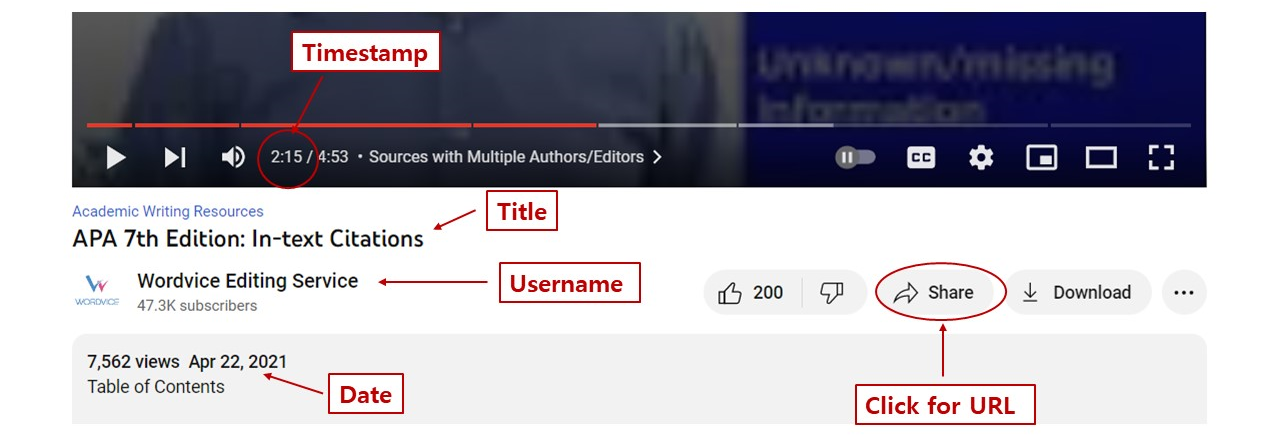 Word Editing Service (2021, April 22). APA 7th Edition: In-text Citations. [Video]. 	YouTube. https://youtu.be/PfkpemU0uVI?si=ukhbHVOOjJr-7GJb
YouTube Video
If the uploader is an individual whose name is different from the channel name, both should be included. The real name is written in the standard format, while the channel name follows in square brackets and is written exactly as it is on YouTube, retaining any unconventional capitalization or spacing.
Last name, Initials. [Channel name]. (Year, Month Day). Video title [Video]. YouTube. URL
EXAMPLE
Stevens, M. [Vsauce]. (2017, August 14). The napkin ring problem [Video]. YouTube. https://www.youtube.com/watch?v=J51ncHP_BrY